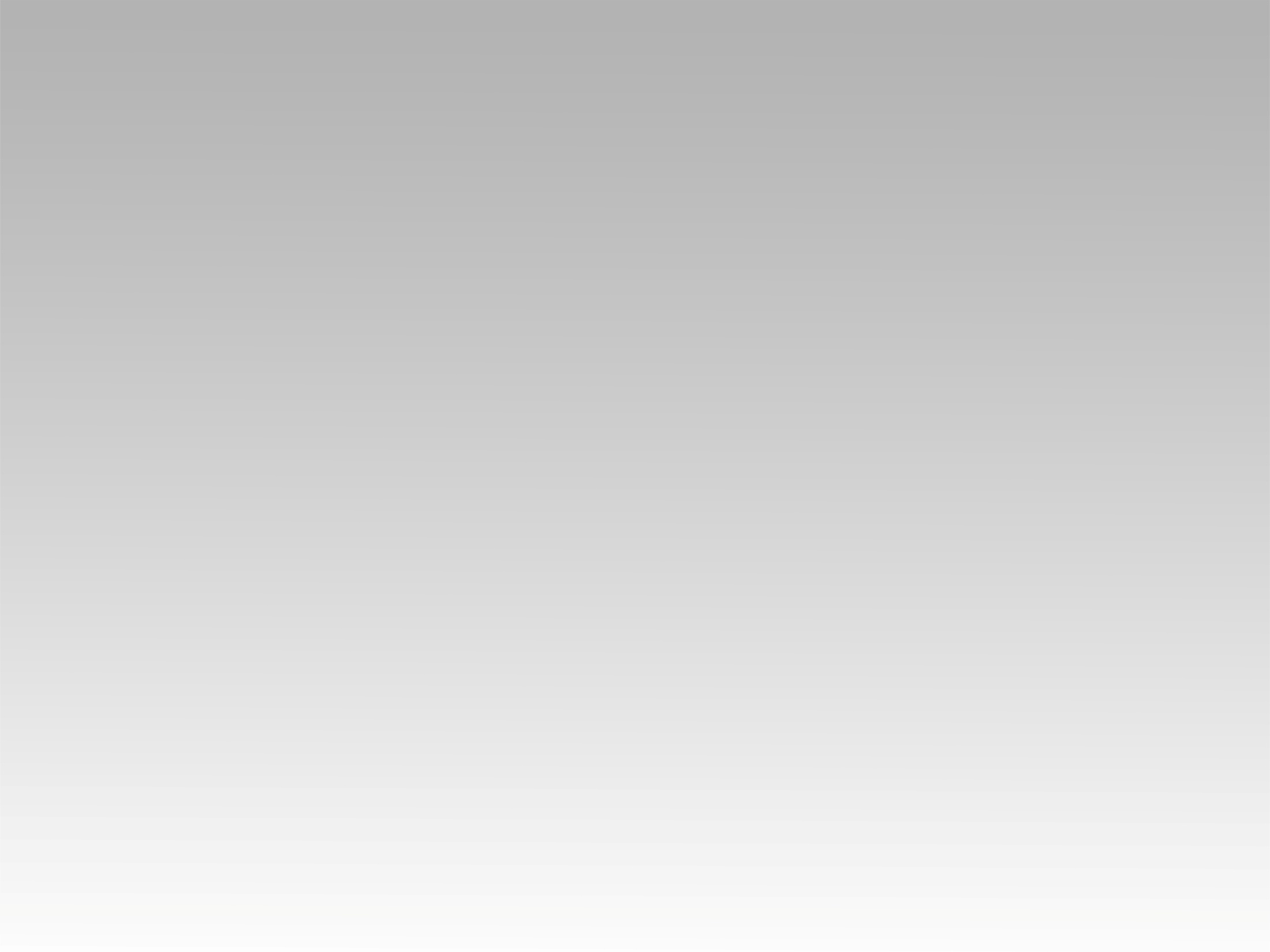 تـرنيــمة
الحب اللي عمره مايشمت
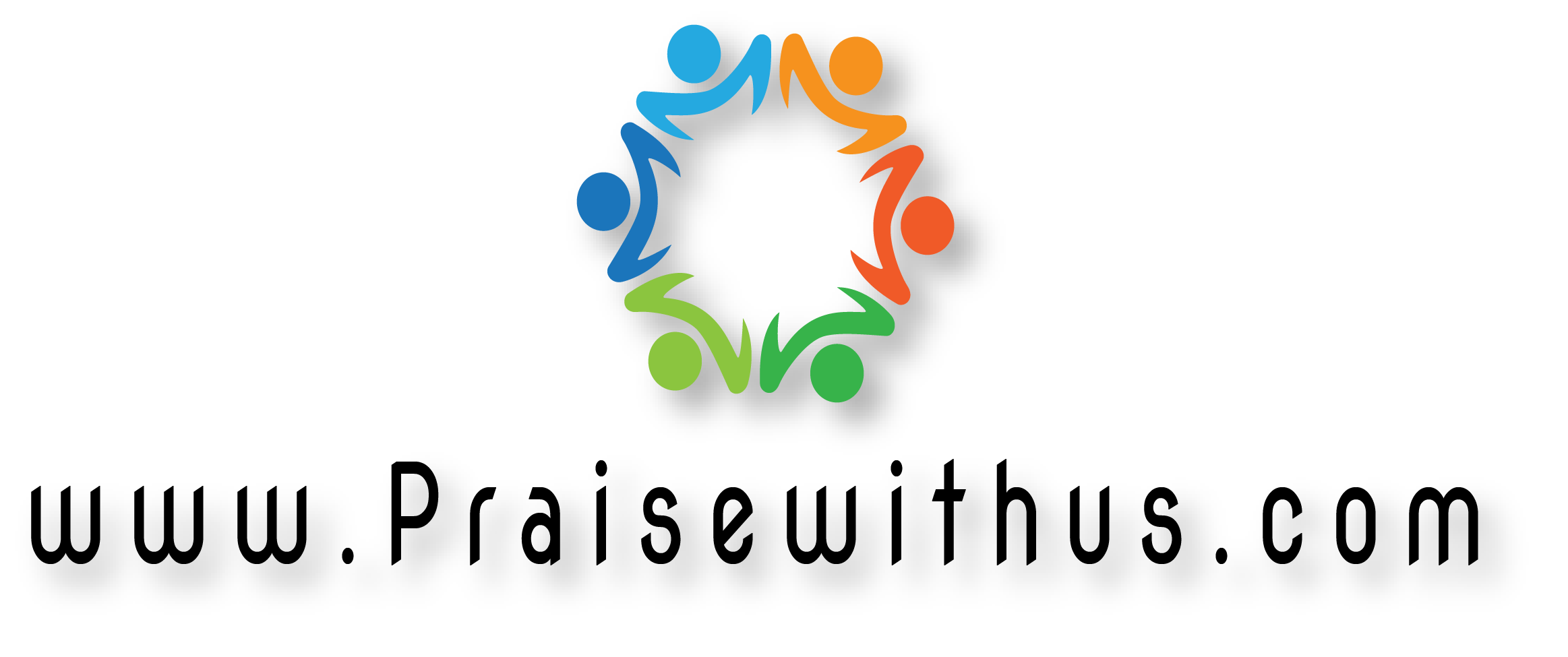 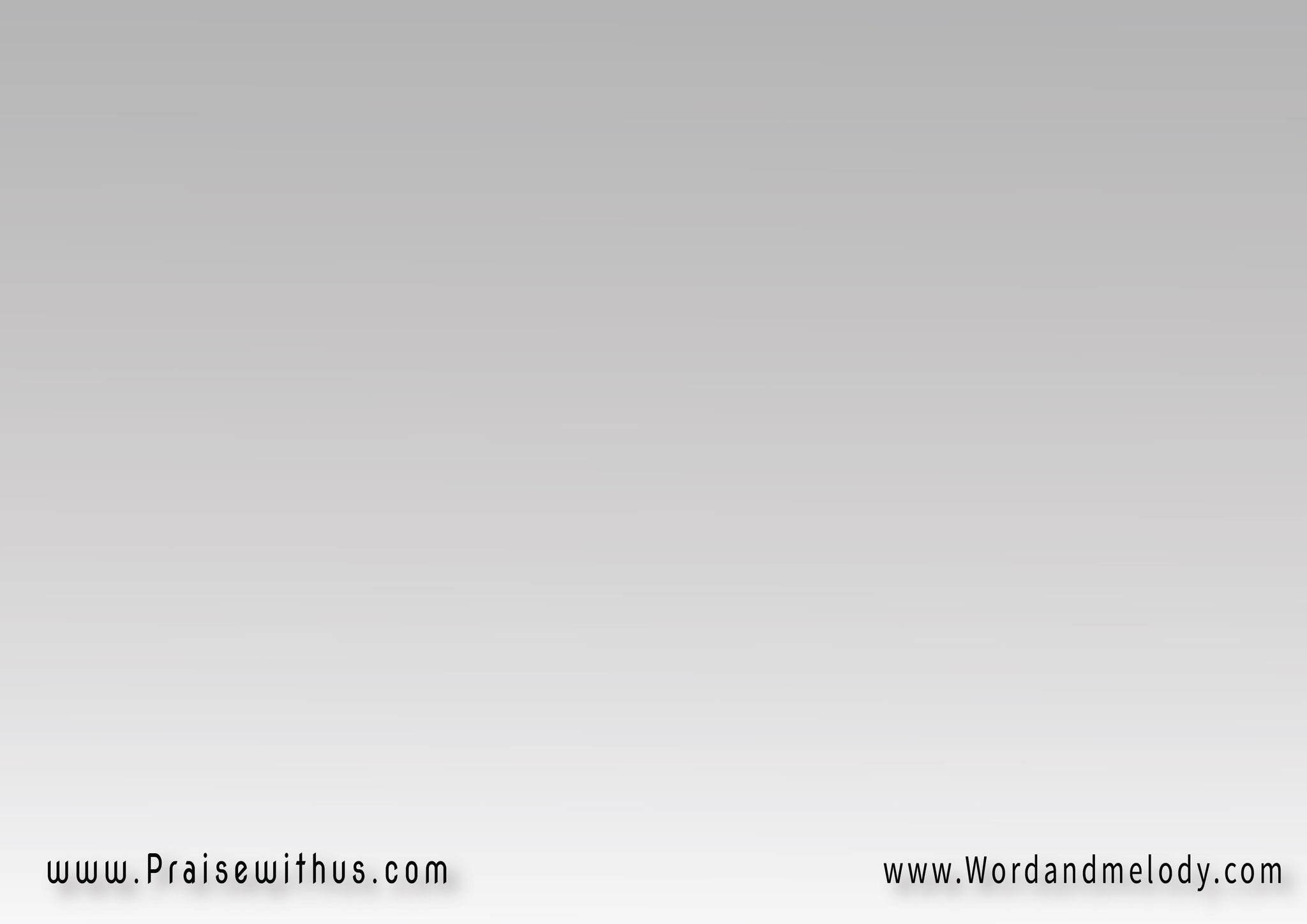 الحب إللي عمرهمايشمت ( أبداً) 2وبينسى ويغفر إساءات( آه آه )
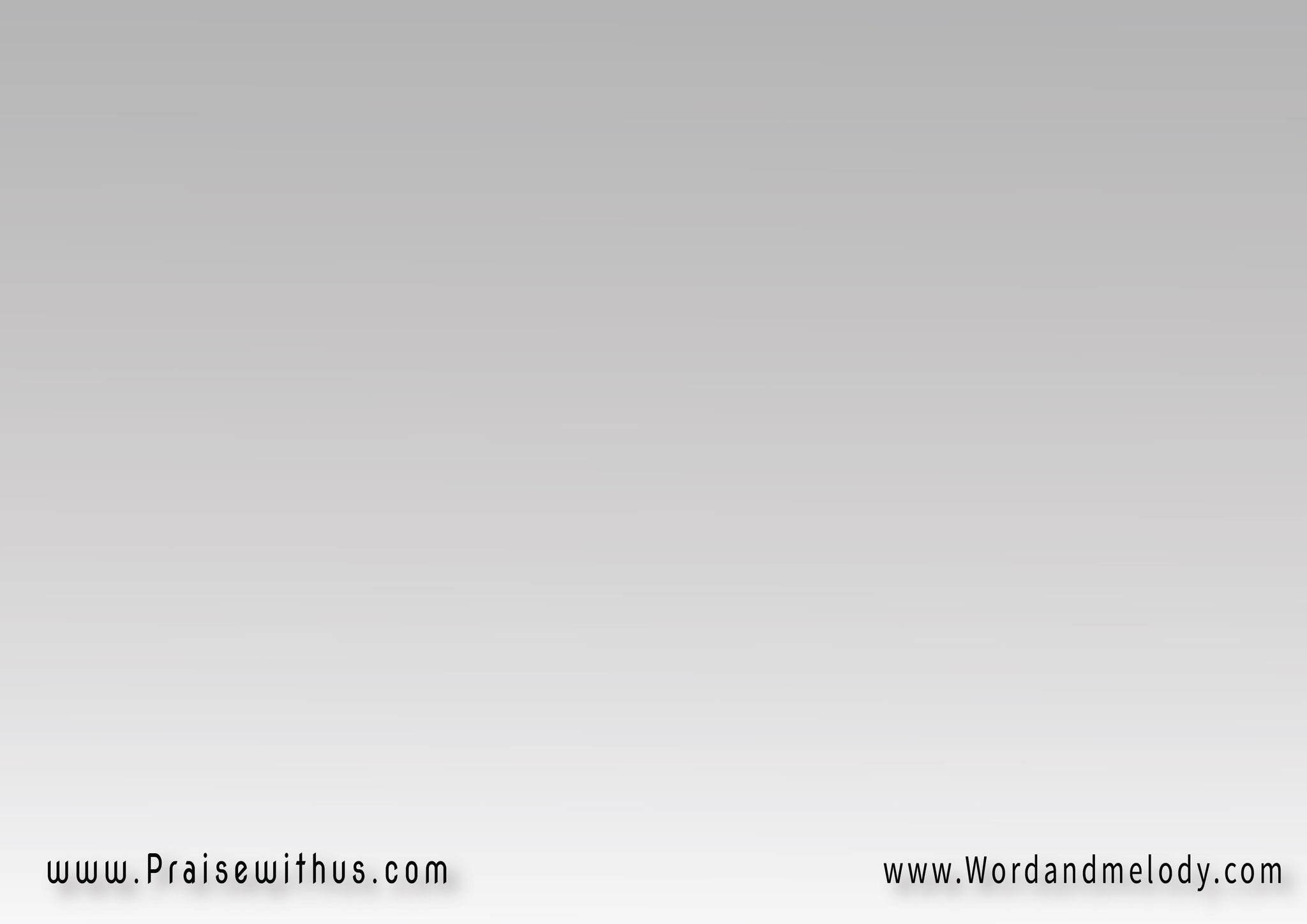 لا يفكرنا باللي راح 
(أبداً) 2ولا يفتح ماضي وجراحات 
( آه آه )
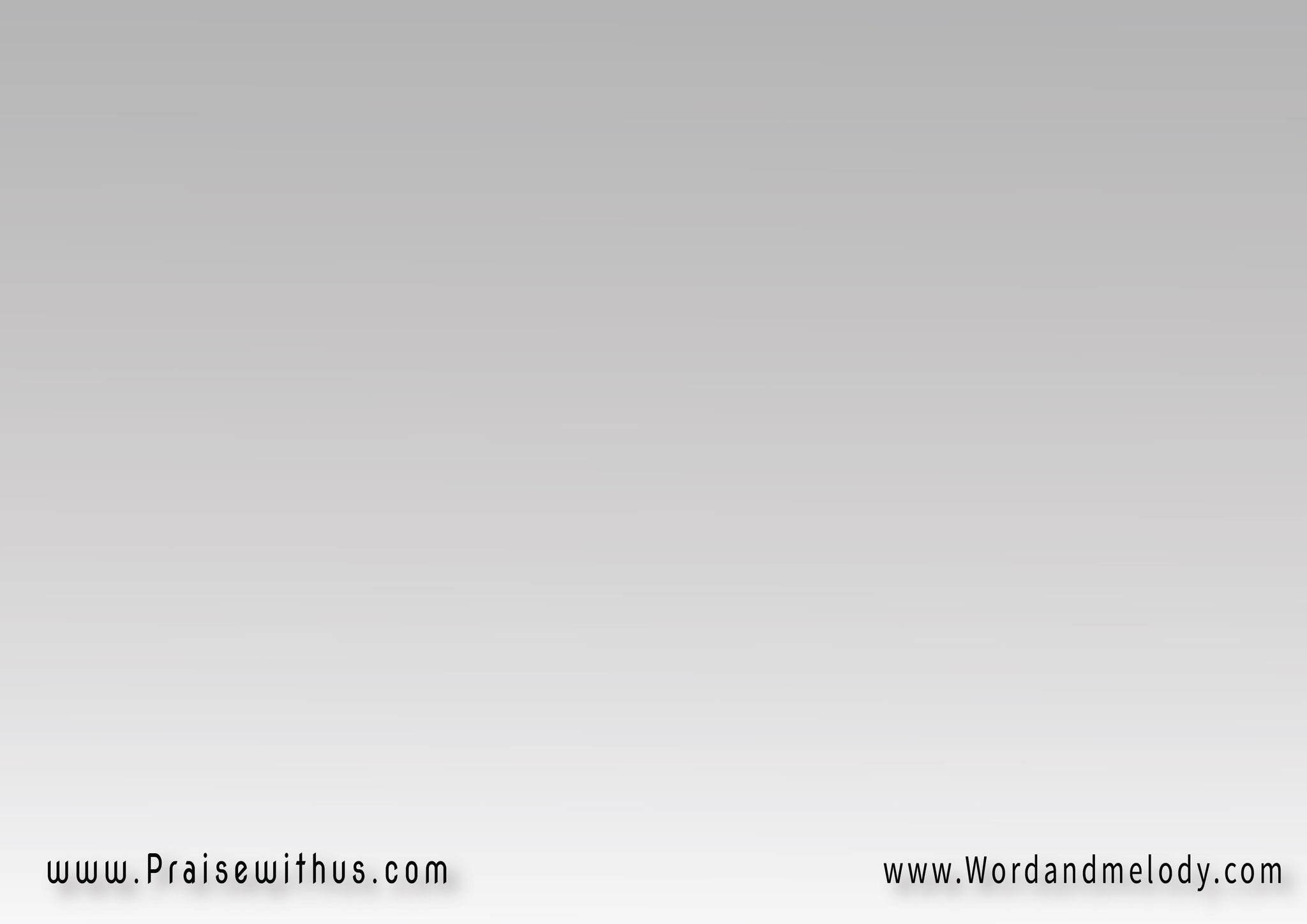 الحب ده من قلب اللهشمس ودفا ونغم وحياةما له نهاية وما له حد(أصل ده حب ونبعه الرب)
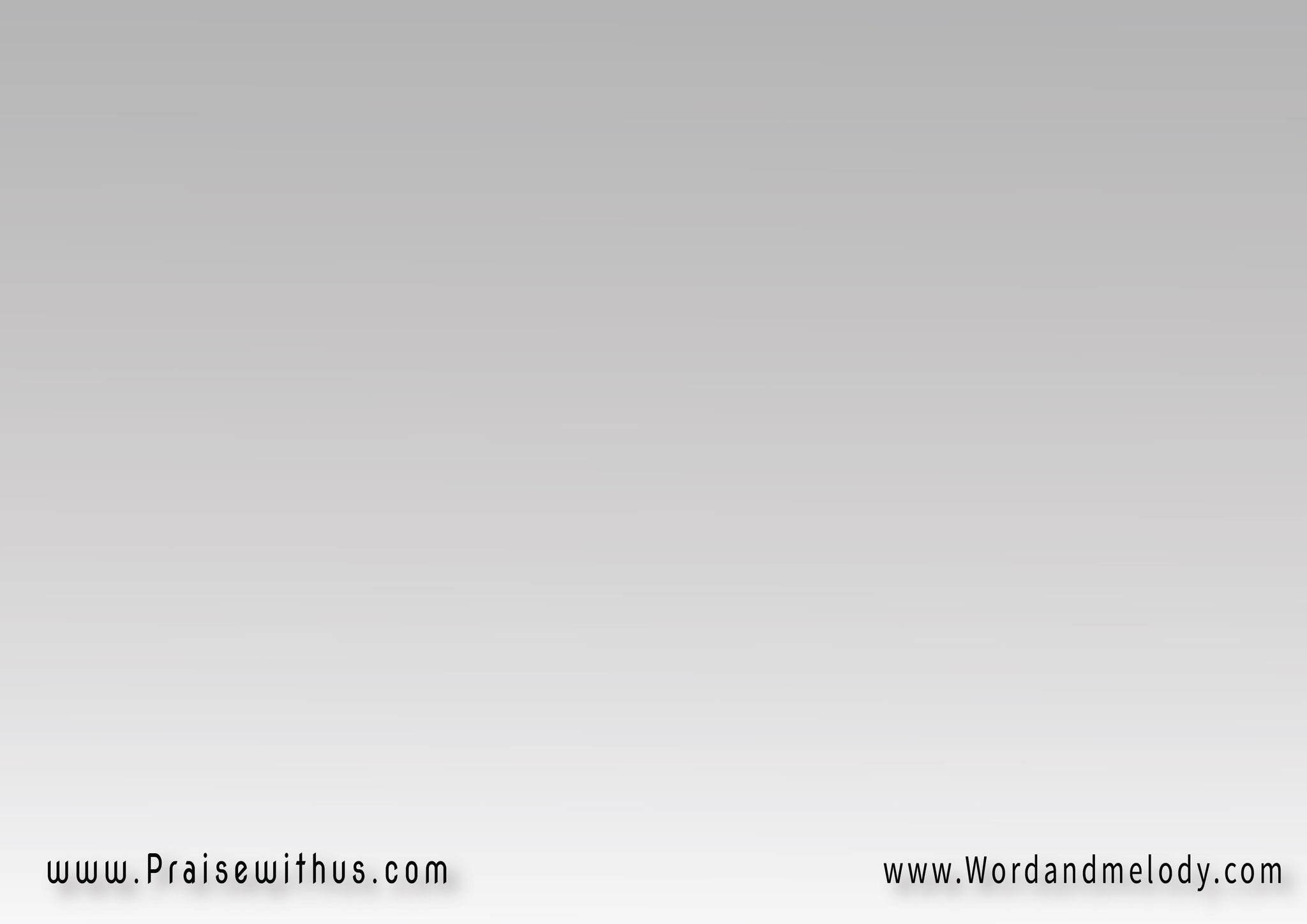 الحب اللي ما هو أناني (أبداً) 2يتمنى الأفراح للتاني 
(آه آه)
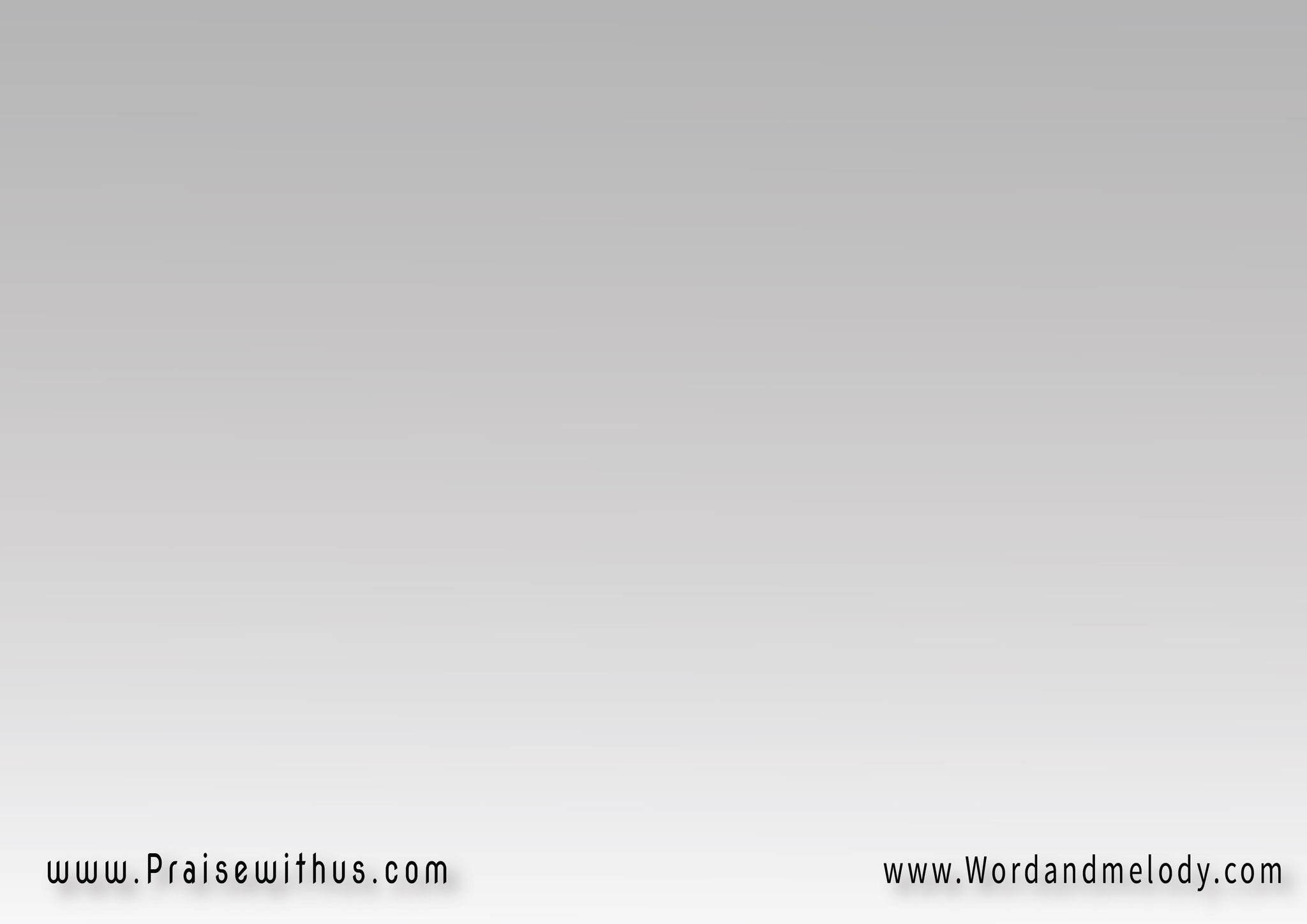 لا بيتكبر ولا يتباهى 
(أبداً) 2ولا يرتاح وأخوه بيعاني
 (آه آه)
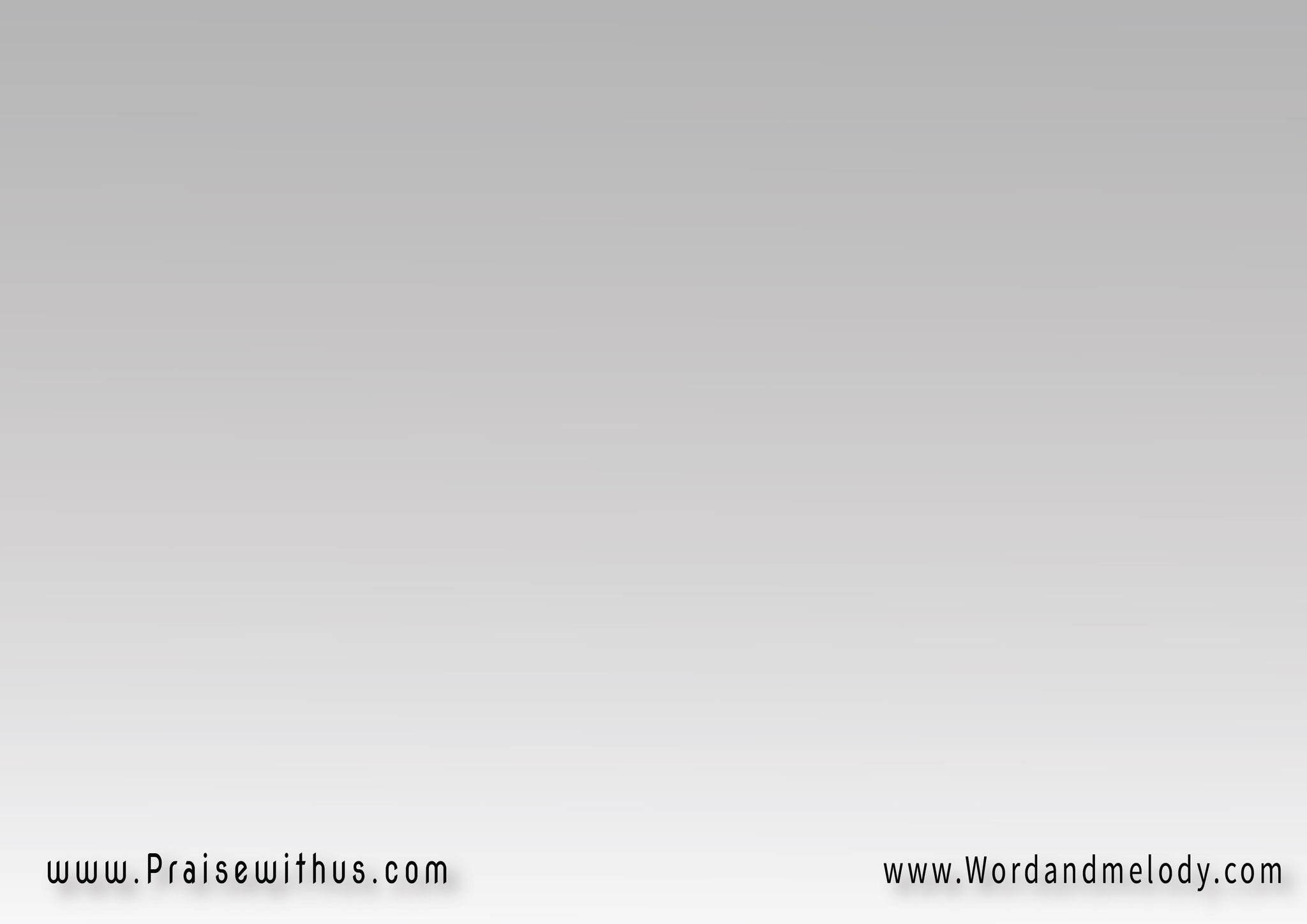 الحب ده من قلب اللهشمس ودفا ونغم وحياةما له نهاية وما له حد(أصل ده حب ونبعه الرب)
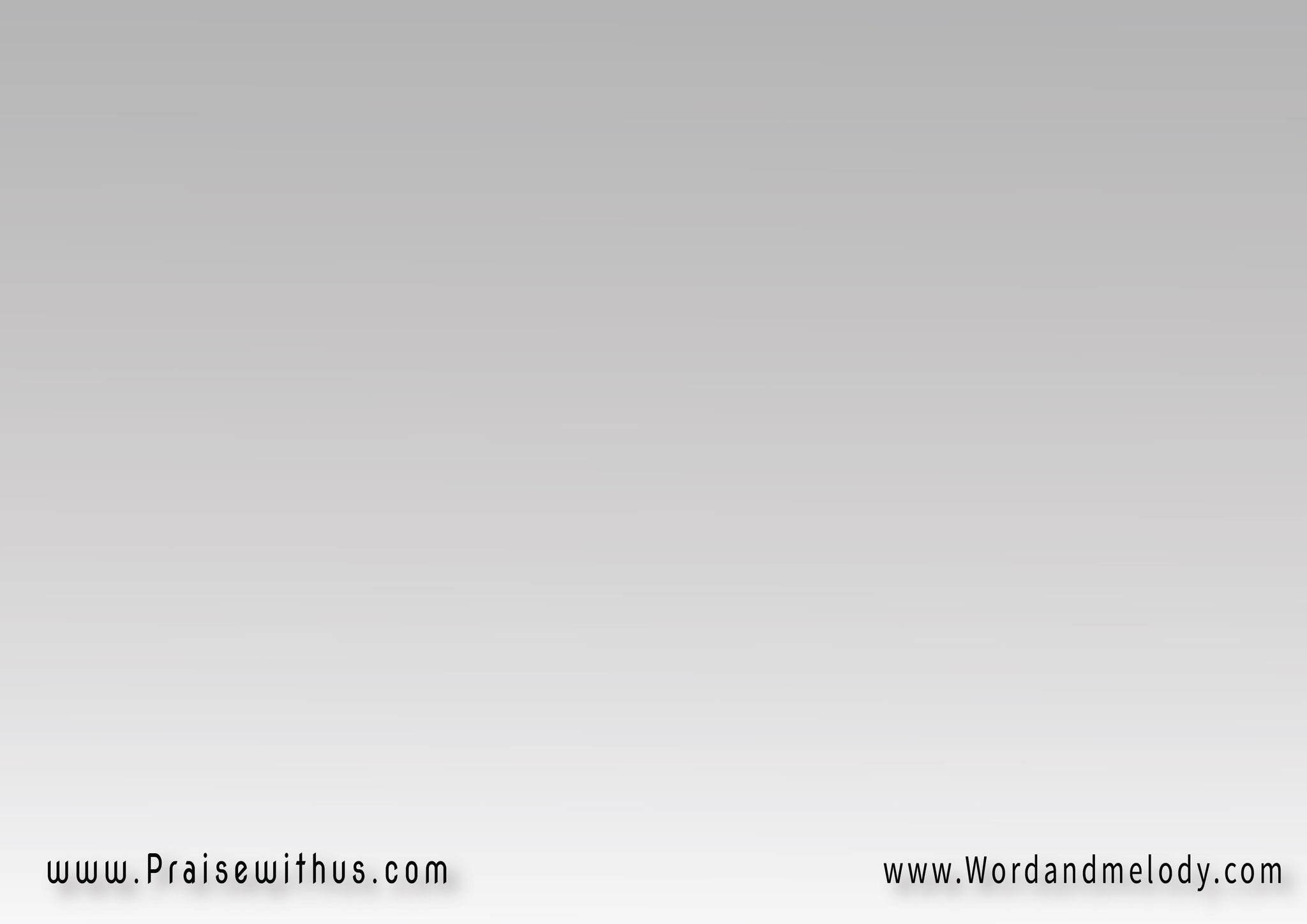 الحب اللي عمره مايحسد (أبداً) 2ولا يطمع في ما للغير
 (آه آه)
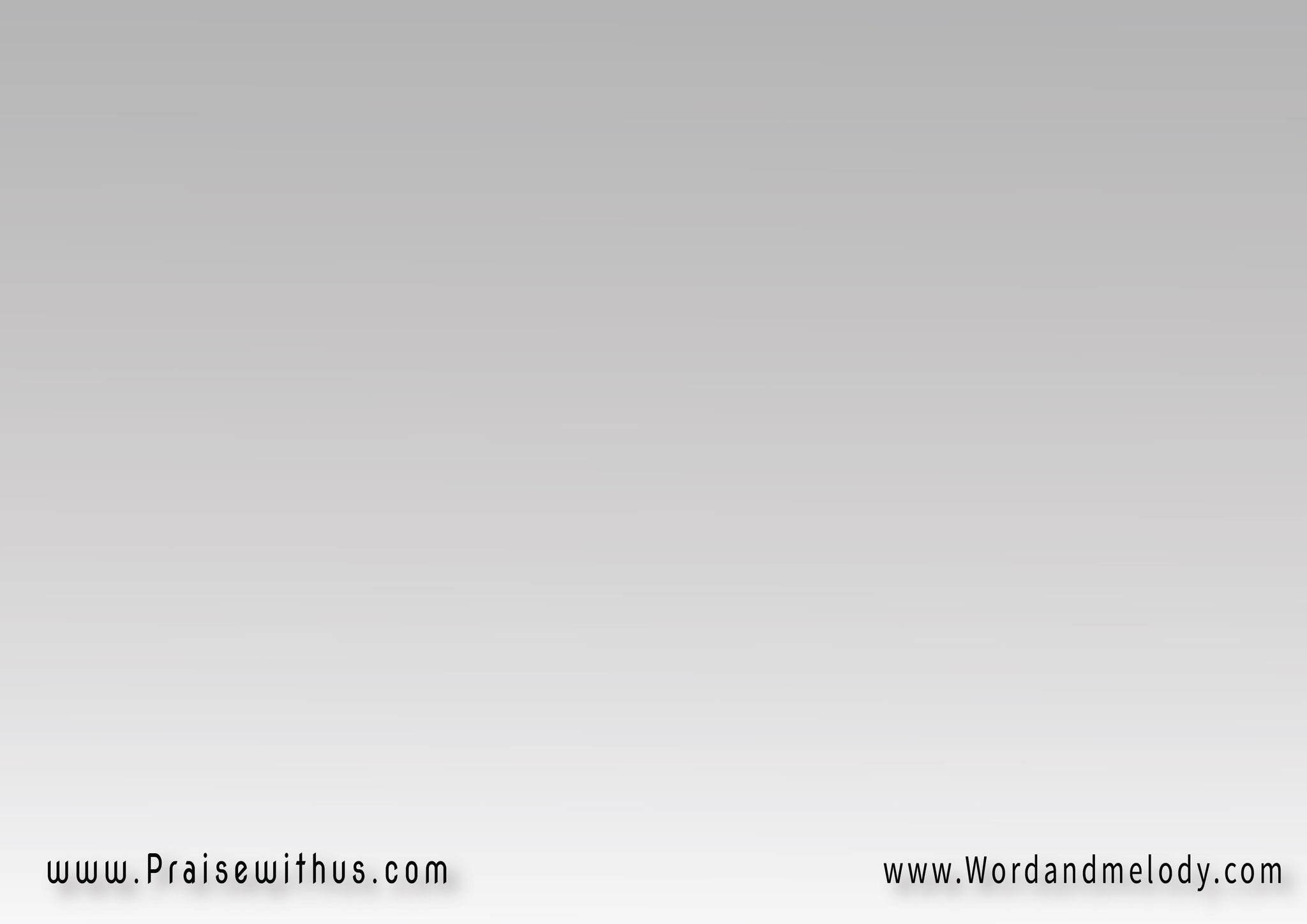 لا بيشتهي ولا يطلب شيء (أبداً) 2ده لأنه بالعطا مسرور 
(آه آه)
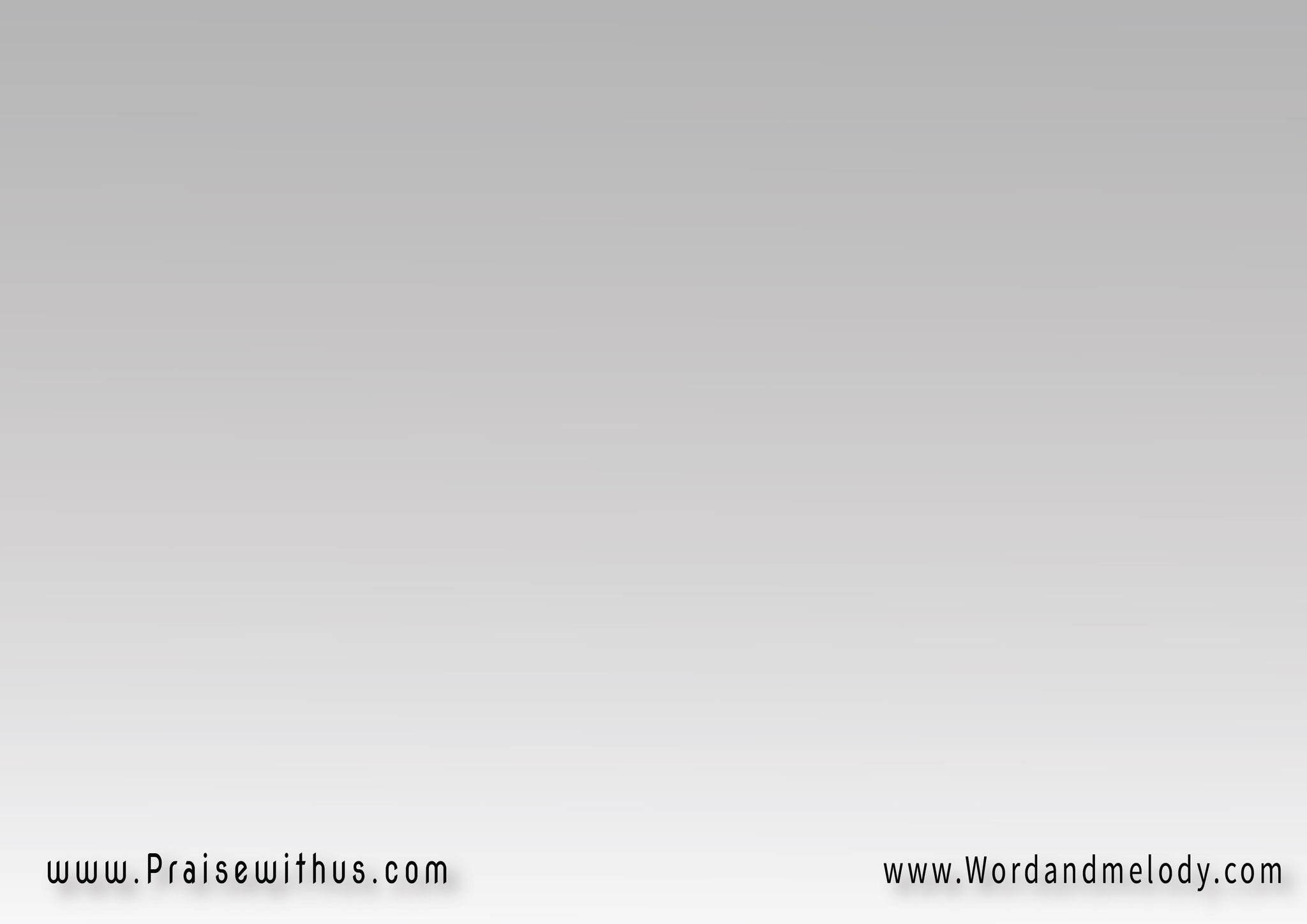 الحب ده من قلب اللهشمس ودفا ونغم وحياةما له نهاية وما له حد(أصل ده حب ونبعه الرب)
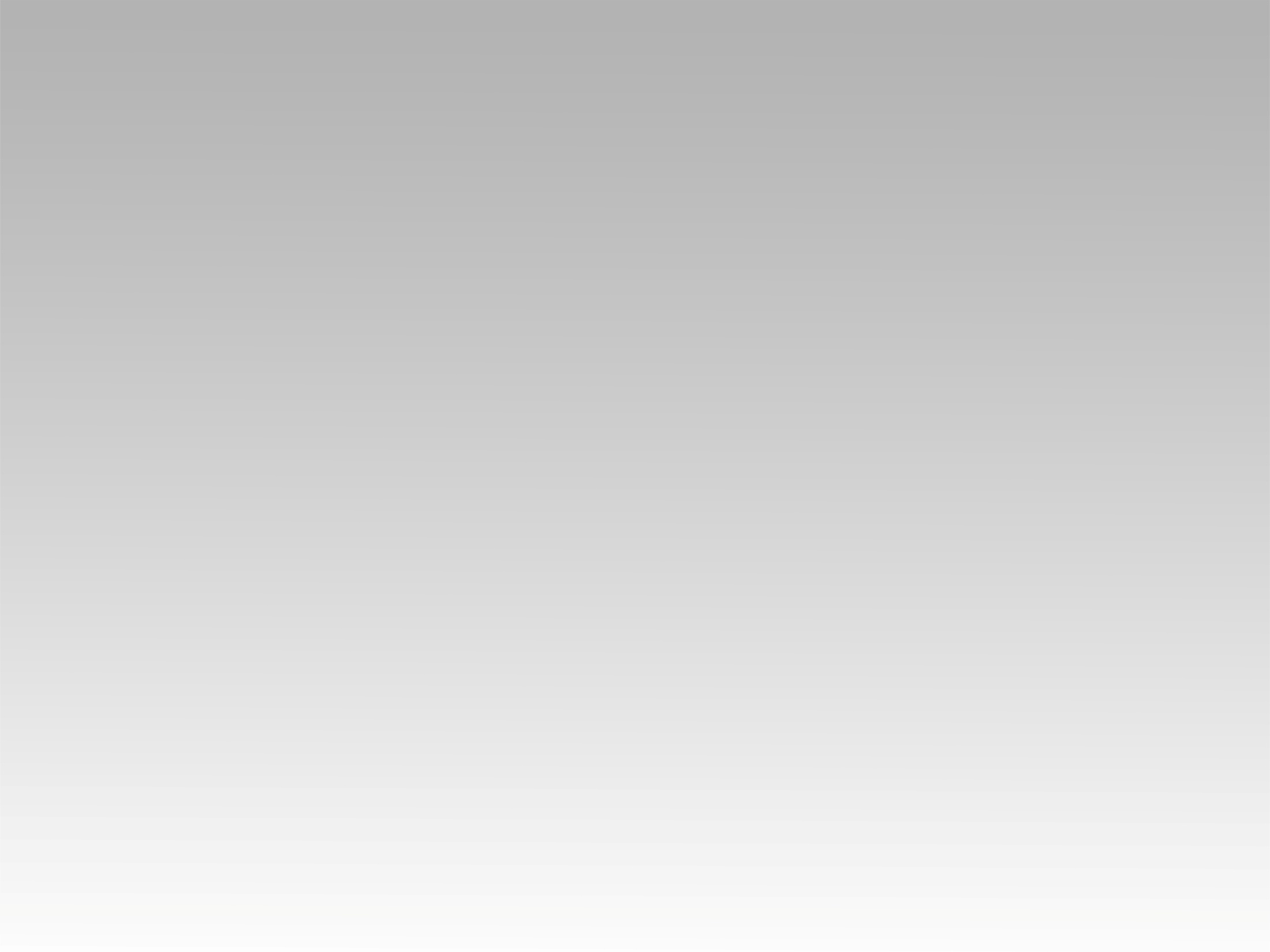 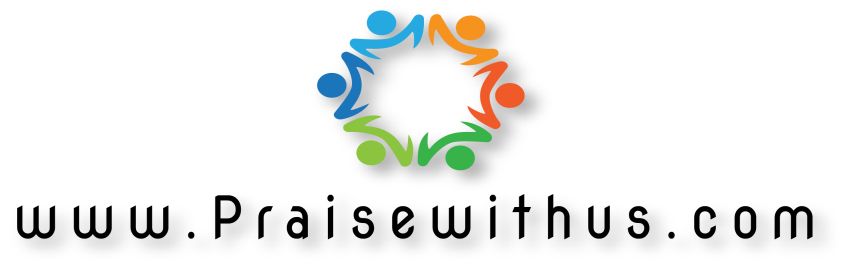